GUÍA PARA LLENADO DEL  TABLEROS DE INDICADORES
Matrimonio Responsable 
de Área II de sector
OBJETIVOS DE LOS INDICADORES:

Asegurar que los matrimonios que ofrecen Servicios Institucionales, cumplan correctamente con sus actividades, manteniéndolos motivados y actualizados.
Coordinar las actividades relacionadas con los Servicios Institucionales, trabajando para extender sus beneficios en el ámbito de su Sector, con apoyo de los equipos de servicio correspondientes.
Entablar una relación permanente con las comisiones Parroquiales de Pastoral Familiar.
Numero capacitaciones  de Matrimonios de Servicios Institucionales en el Sector
Numero de Matrimonios de Servicios Somos Familia de Dios
Numero capacitación en el servicio  de Matrimonios de Servicios Institucionales en el Sector
Numero de Matrimonios de Servicios Institucionales en el Sector
Numero capacitación en el servicio  de Matrimonios Facilitadores de somos familia de Dios
Primer Indicador: Porcentaje de capacitación de  matrimonios  y/o personas que prestan servicios institucionales en el sector formato S-11
NO modificar las  formulas en las  celdas con algún  color.
Nombre de la Zona
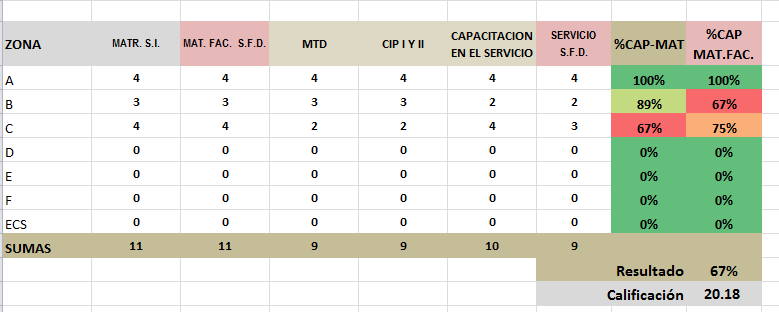 MATR. S.I.  MATRIMONIOS DE SERVICIOS INSTITUCIONALES
CIP I Y II   CAPACITACION INTEGRAL       PROGESIVA  MODULOS I Y II
SERVICIO    CAPACITACION EN EL SERVICIO INSTITUCIONAL
MTD   TALLER DE METODOLOGIA
MAT.FAC. SFD MATRIMONIOS FACILITADORES SOMOS FAMILIA DE DIOS
SERVICIO SFD CAPACITACIÓN EN EL SERVICIO DE FACILITADORES DE SOMOS FAMILIA DE DIOS
NO modificar las  formulas en las  celdas con ningún  color ya están integrados.
Numero de beneficiarios totales proporcionados en  este  año
Numero de beneficiarios totales proporcionados en el año anterior
Segundo Indicador : Porcentaje  de Incremento de personas que recibieron  Servicios Institucionales vs  el año anterior.
Nombre del Servicio Institucional
PONGA  1 
(SI ASISTIO )
PONGA 0
( SI NO ASISTIO )
NUMERO DE REUNIONES CONVOCADAS POR  LA PASTORAL
Tercer Indicador : Porcentaje de participación en  las reuniones de Pastoral Familiar Parroquial
GUÍA PARA LLENADO DEL  TABLEROS DE INDICADORES
Matrimonio Secretario
Diocesano de Área II
OBJETIVOS DE LOS INDICADORES:

Asegurar y apoyar que los matrimonios que ofrecen Servicios Institucionales, estén capacitados y cumplan correctamente con sus actividades.
 Asegurar y apoyar que los matrimonios Secretarios de Área ll Sector estén capacitados y cumplan con los requisitos de su función. 
Promover  los Servicios Institucionales, coordinando las actividades necesarias para extender sus beneficios en su Diócesis.
Entablar una relación permanente con la comisión Diocesana de Pastoral Familiar.
Numero capacitación en el servicio  de Matrimonios de Servicios Institucionales en el Sector
Numero capacitaciones  de Matrimonios de Servicios Institucionales en el Sector
Numero de Matrimonios de Servicios Institucionales en el Sector
Nombre del sector  (preferentemente  con números  romanos, tal como  se definen en la  BDD)
Numero Matrimonios facilitadores de somos familia de Dios
Numero capacitación de Matrimonios facilitadores de somos familia de Dios
NO modificar las  formulas en las  celdas con algún  color.
Primer Indicador: Porcentaje de capacitación de  matrimonios que prestan servicios institucionales formato S-11
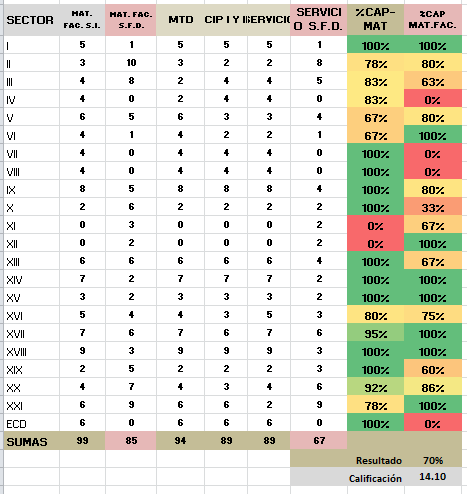 MATR. S.I.  MATRIMONIOS DE SERVICIOS
S .F.D . SOMOS FAMILIA DE DIOS
CIP I Y II   CAPACITACION INTEGRAL       PROGESIVA  MODULOS I Y II
MTD   TALLER DE METODOLOGIA
SERVICIO    CAPACITACION EN EL SERVICIO INSTITUCIONAL
MAT.FAC.S.F.D. CAPACITACION A MATRIMONIOS FACILITADORES SOMOS FAMILA DE DIOS
SERVICIO SFD CAPACITACIÓN EN EL SERVICIO DE FACILITADORES DE SOMOS FAMILIA DE DIOS
NO modificar las  formulas en las  celdas con algún  color.
Nombre del sector  (preferentemente  con números  romanos, tal como  se definen en la  BDD)
colocar «1» en caso de haber tomado  la capacitación indicada, en caso  contrario colocar un «0».
Segundo Indicador: Porcentaje de capacitación de  matrimonios Responsables de Area II de Sector       formato S-11
CIP I Y II   CAPACITACION INTEGRAL       PROGESIVA  MODULOS I Y II
MTD   TALLER DE METODOLOGIA
PD      TALLER DE PROFUNDIZACION PARA DIRIGENTES
MO     TALLER MANUAL DE ORGANIZACIÓN
SHEZ  SER Y HACER DEL EQUIPO ZONAL
SHES SER Y HACER DEL EQUIPO SECTOR
Nombre del sector  (preferentemente  con números  romanos, tal como  se definen en la  BDD)
Tercer Indicador : Incremento de beneficiarios de los Servicios Institucionales en la Diócesis comparados con el año anterior.
NO modificar las  formulas en las  celdas con ningún  color ya están integrados.
Numero de beneficiarios totales proporcionados en el año anterior
Numero de beneficiarios totales proporcionados en  este  año
A: Incremento de beneficiarios totales.
B: incremento por Servicio Institucional
NO modificar las  formulas en las  Celdas.
Servicios totales por periodo
Servicios totales por periodo
Servicios totales por periodo
Servicios totales por periodo
NO modificar las  formulas en las  Celdas.
Nombre del sector  (preferentemente  con números  romanos, tal como  se definen en la  BDD)
NO modificar las  formulas en las  Celdas.
Matrimonios en Servicios Institucionales
Total de la membresía
C: Porcentaje de Servidores Institucionales Vs total de membresía
PONGA  1 
(SI ASISTIO )
PONGA 0
( SI NO ASISTIO )
NUMERO DE REUNIONES CONVOCADAS POR  LA PASTORAL
Cuarto Indicador : Porcentaje de asistencia a las reuniones de Pastoral Familiar